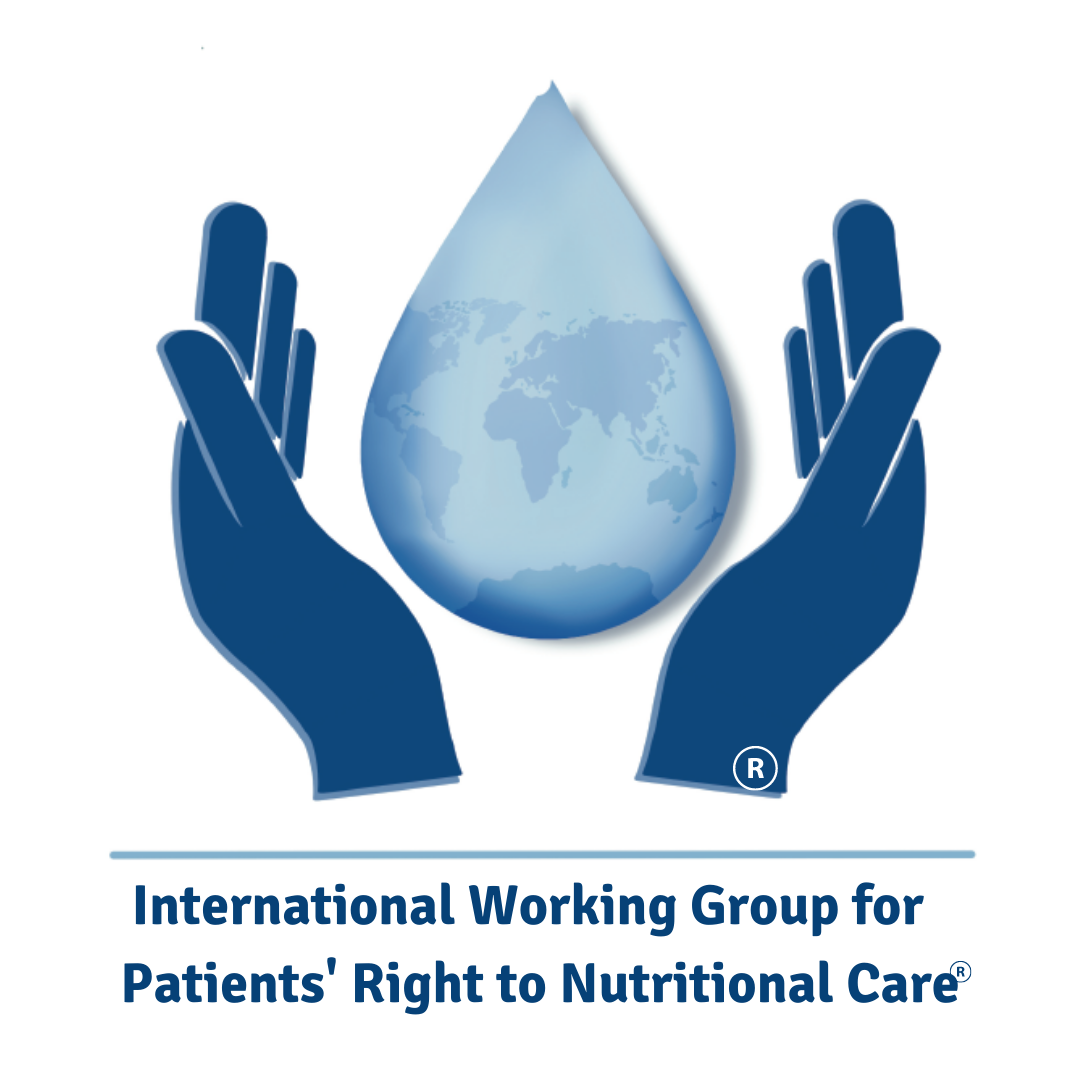 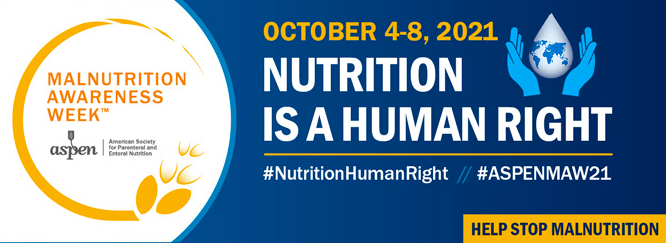 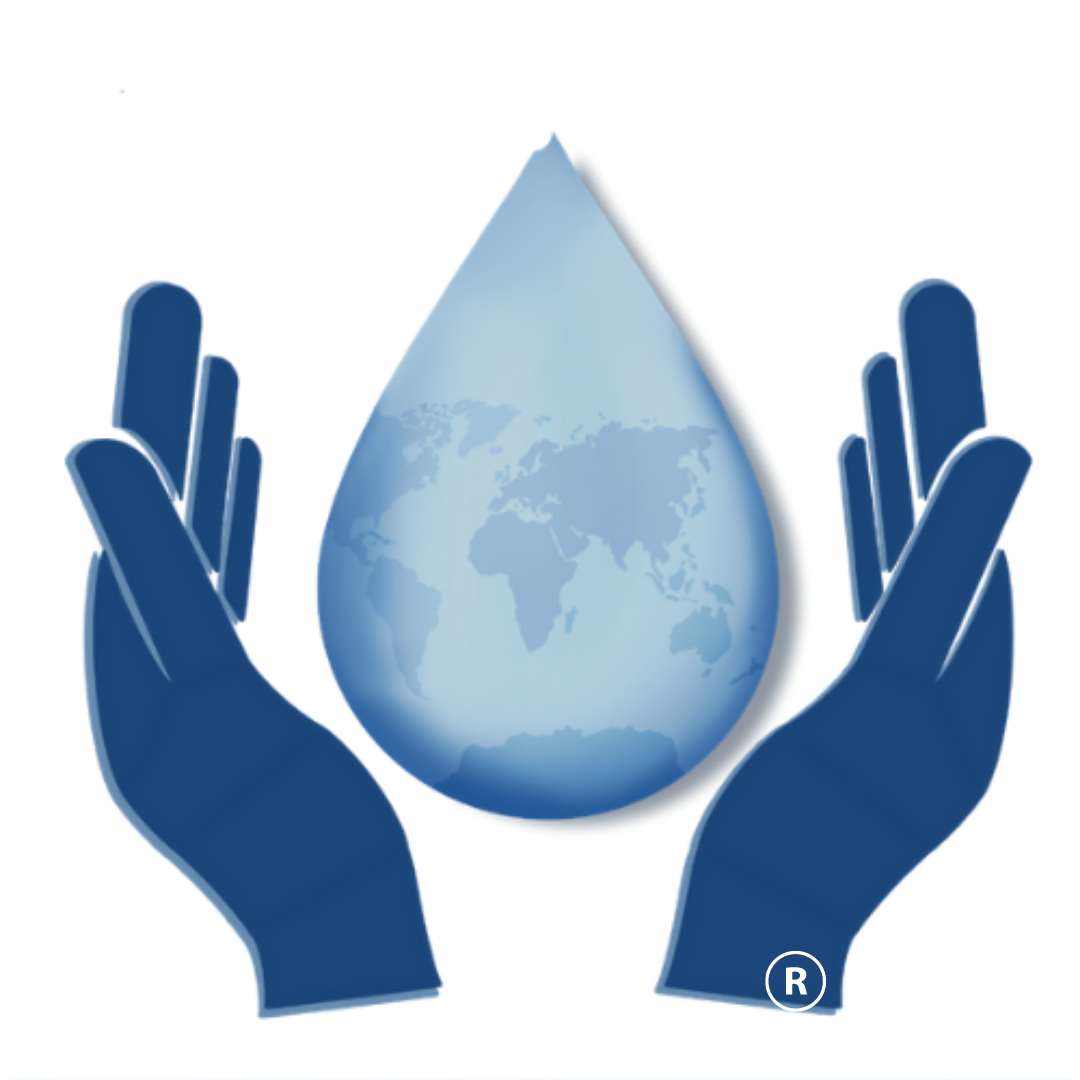 Nutrición Clínica y Derechos Humanos Un artículo de posición internacional
Grupo de Trabajo Internacional para el Derecho de los Pacientes al Cuidado Nutricional
Expertos sin afiliación:
Dr Cristina Cuerda 
Pr Rocco Barazzoni
Pr Stéphane Schneider
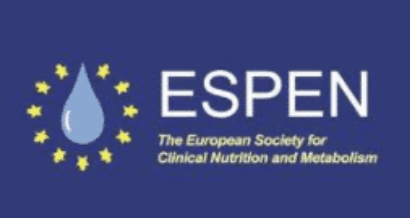 Pediatria
Pr André Briend
Pr Régis Hankard 
Derechos humanos
Pr Isabelle Hannequart
Historia 
Pr Loic Bienassis
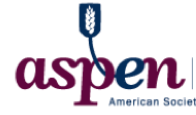 Dr Juan B Ochoa 
Pr Gil Hardy 
Dr Albert Barrocas
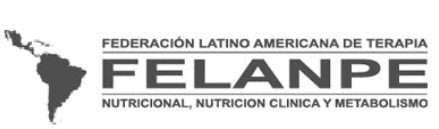 Pr Isabel Correia
Pr Karin Papapietro 
Dr Charles Bermudez
Dr Winai Ungpinitpong


Dr Teresa Pounds 
Dr Katerina Zakka
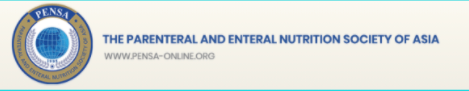 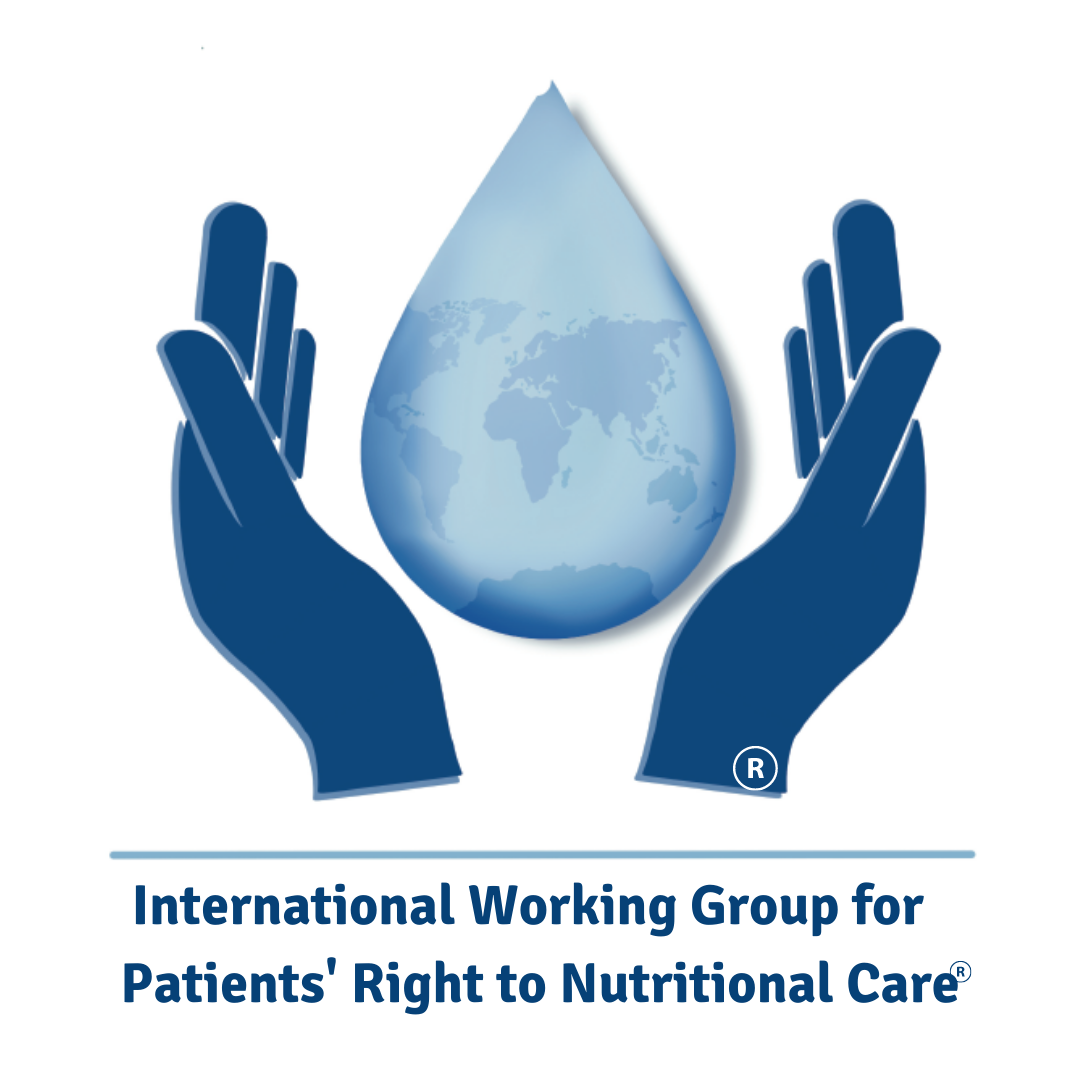 Coordinador   Dr. Diana Cárdenas
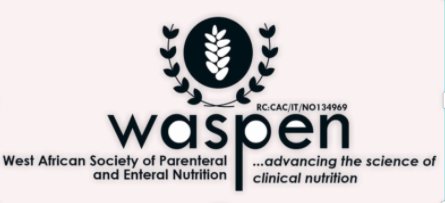 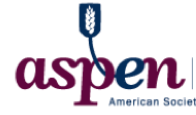 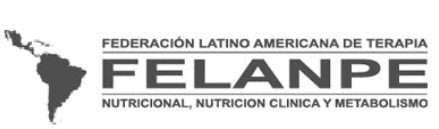 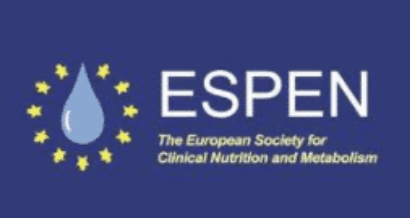 Nutrición Clínica y Derechos Humanos
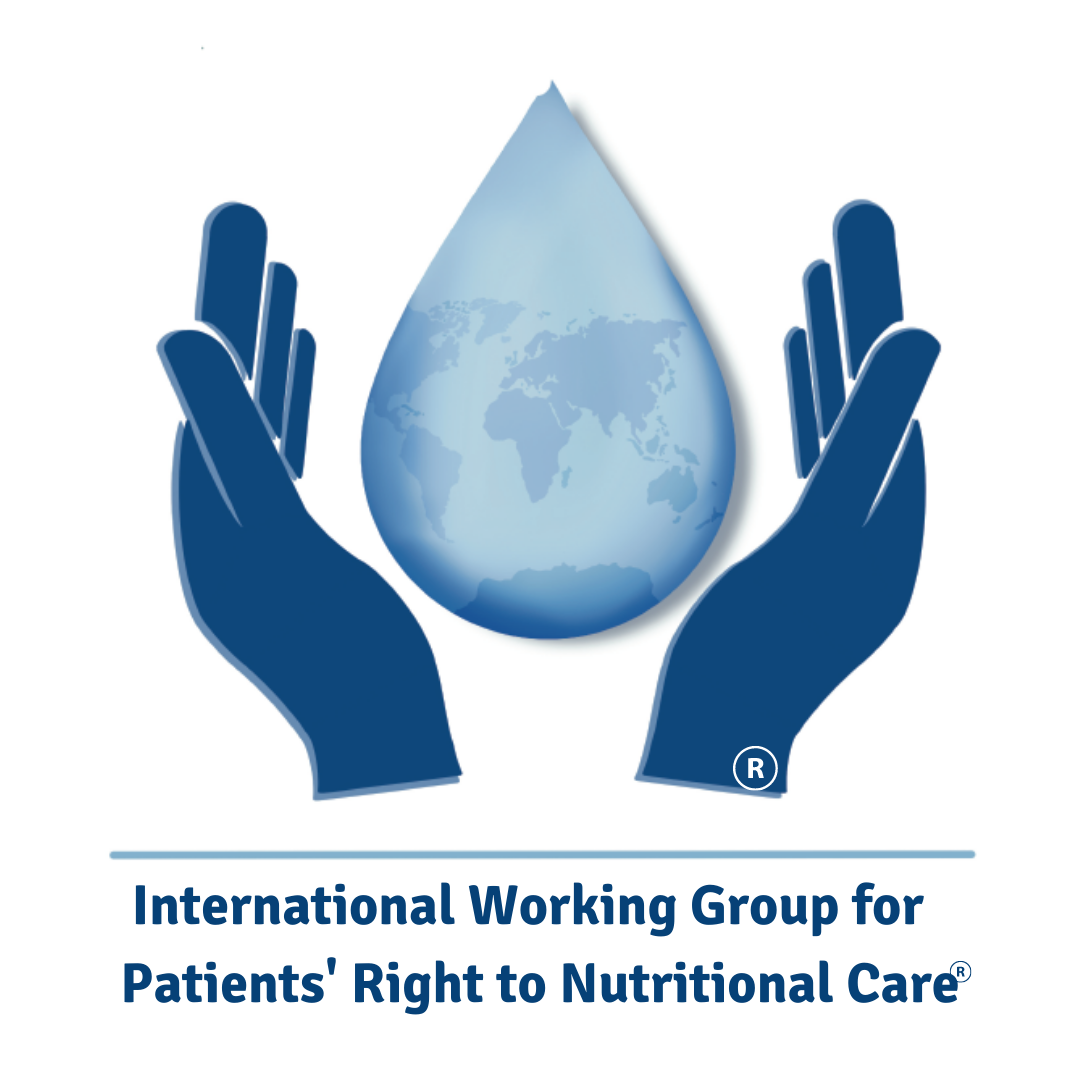 El Enfoque Basado en los Derechos Humanos (EBDH) es un nuevo tema en la Nutrición Clínica
El EBDH implica la colaboración interdisciplinaria entre:
Medicina
Ciencias Humanas y Sociales
Ciencias Biológicas
Ciencias Farmacéuticas
Nutrición y Dietética
El EBDH es una de las diversas estrategias para crear conciencia sobre la necesidad de un acceso universal al cuidado nutricional
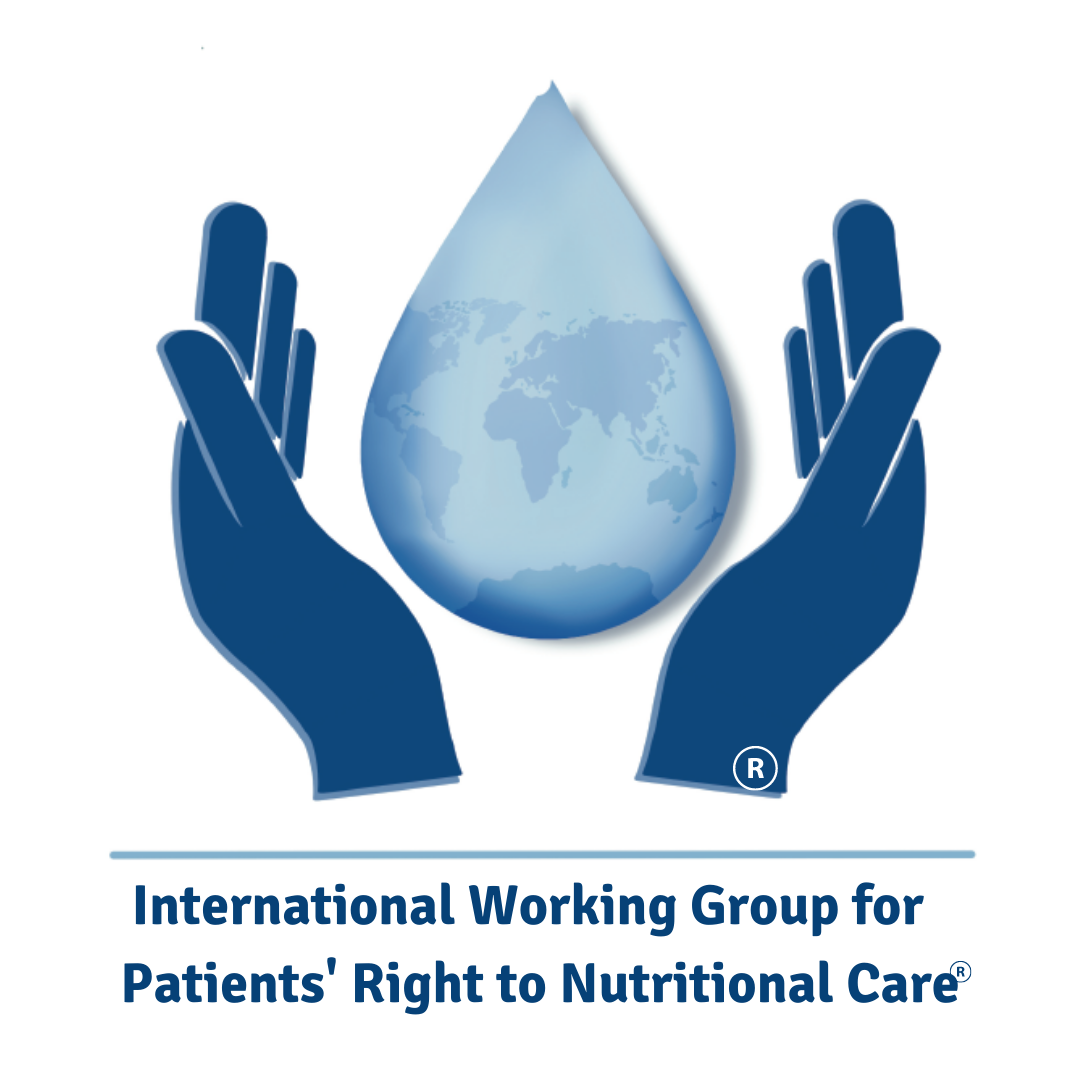 Un artículo de posición internacional
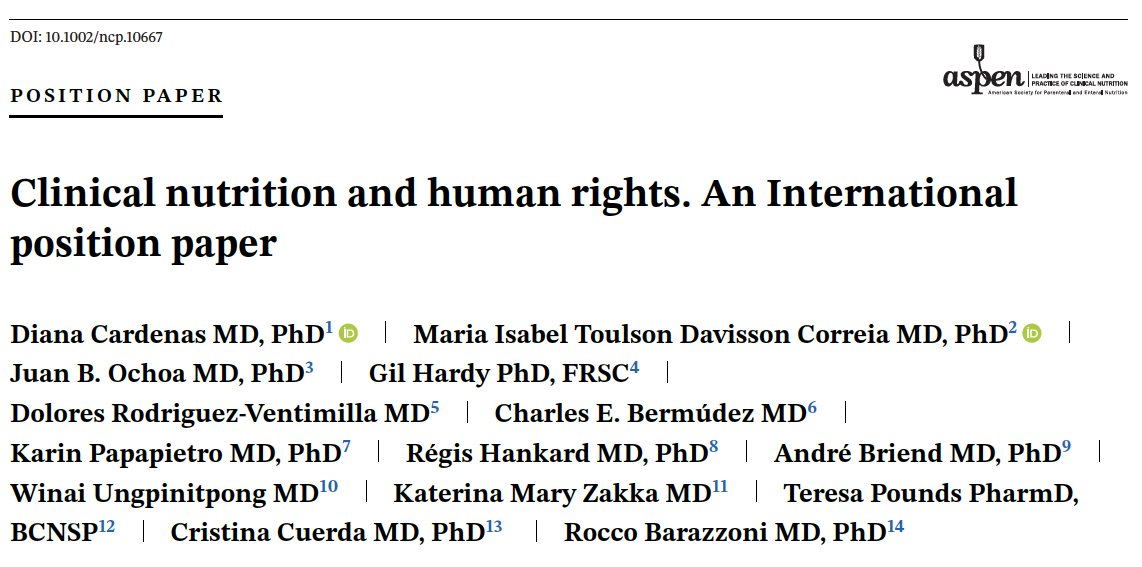 Cardenas D, Correia MITD, Ochoa JB, Hardy G,  et al. Clinical nutrition and human rights. An international position paper. Clin Nutr. 2021 Jun;40(6):4029-4036.   doi: 10.1016/j.clnu.2021.02.039. 
Cardenas D, Correia MITD, Ochoa JB, Hardy G, et al. Clinical Nutrition and Human Rights. An International Position Paper. Nutr Clin Pract. 2021 Jun;36(3):534-544. doi: 10.1002/ncp.10667.
Nutrición Clínica y Derechos Humanos
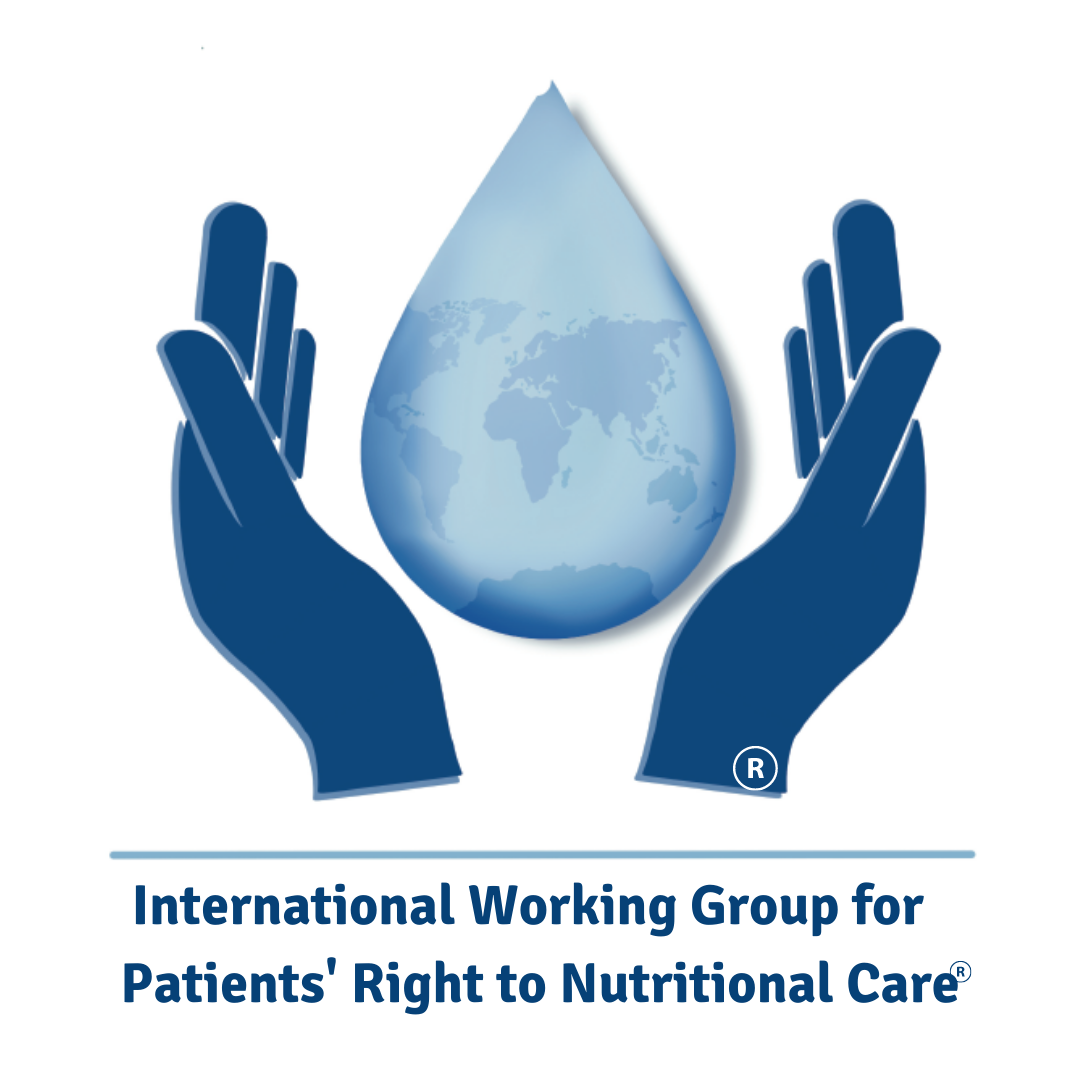 Fines y objetivos
El objetivo de este primer documento de posición es proporcionar el vínculo entre la nutrición clínica y los derechos humanos.
 Nuestros objetivos son: 
Caracterizar el cuidado nutricional como un derecho humano
Destacar la necesidad de un diagnóstico y tratamiento tempranos de la desnutricion asociada a la enfermedad (DAE)
Defender el cuidado nutricional como parte de un proceso holístico de atención al paciente
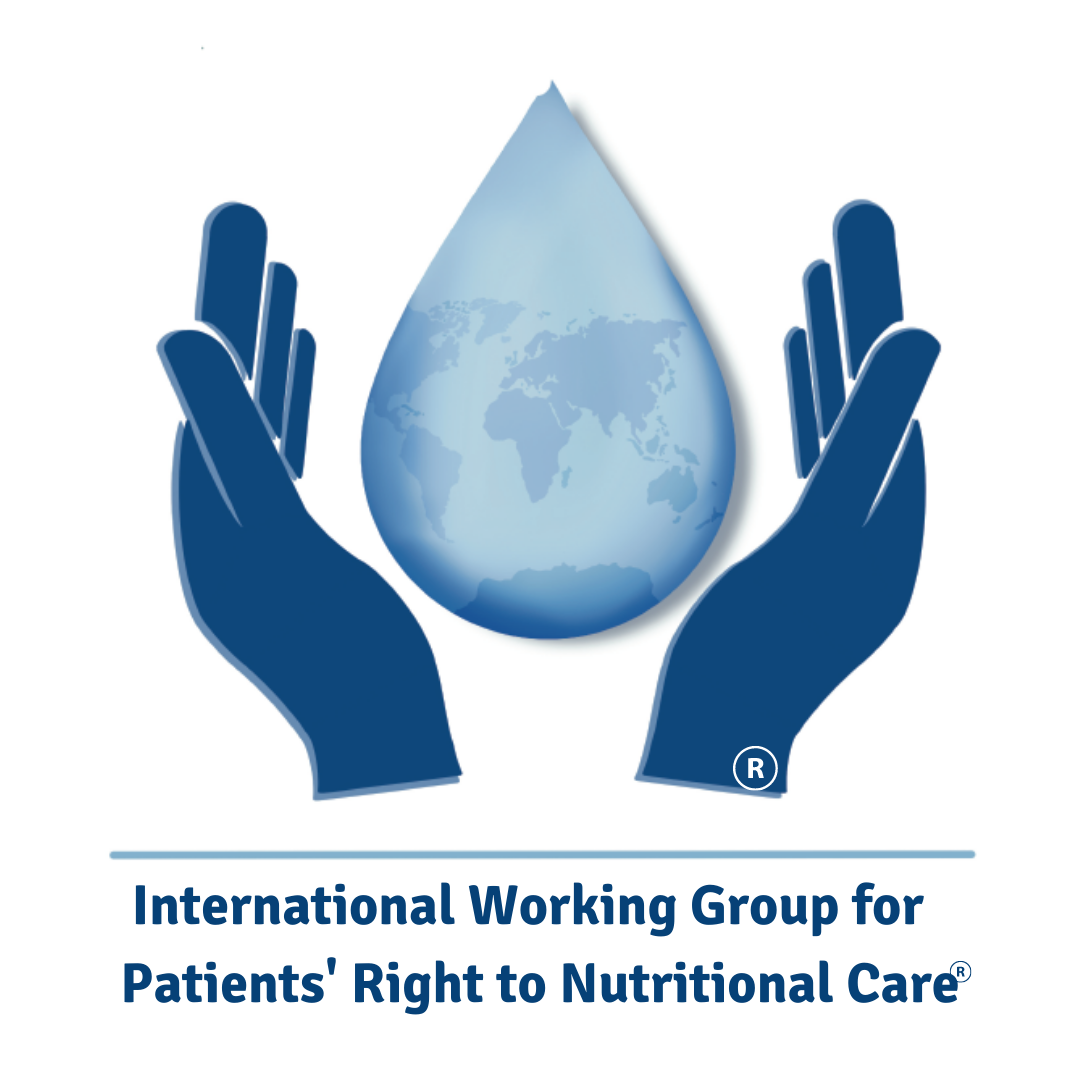 EL cuidado nutricional está en la intersección del derecho a la alimentación y el derecho a la salud
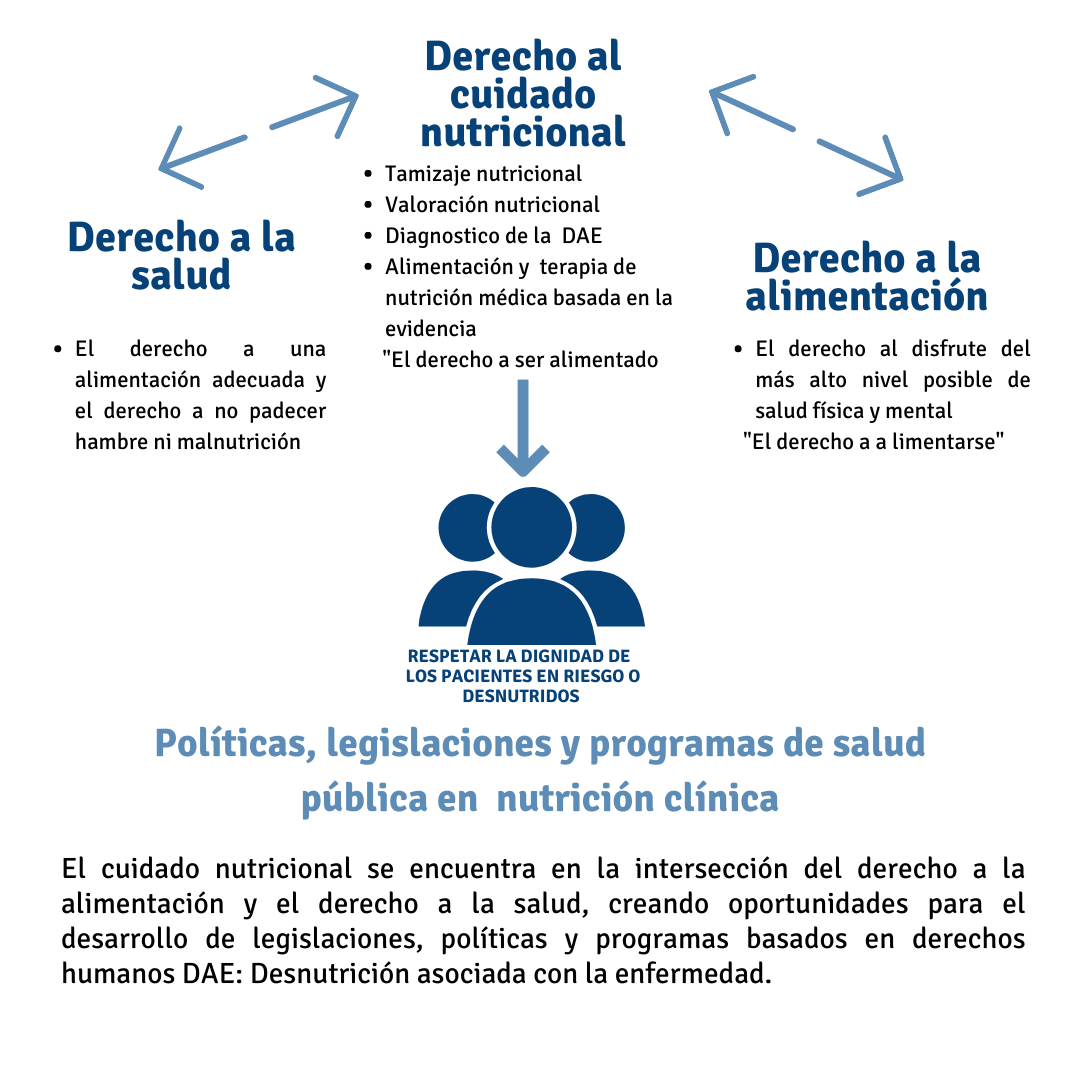 Nutrición Clínica y Derechos Humanos
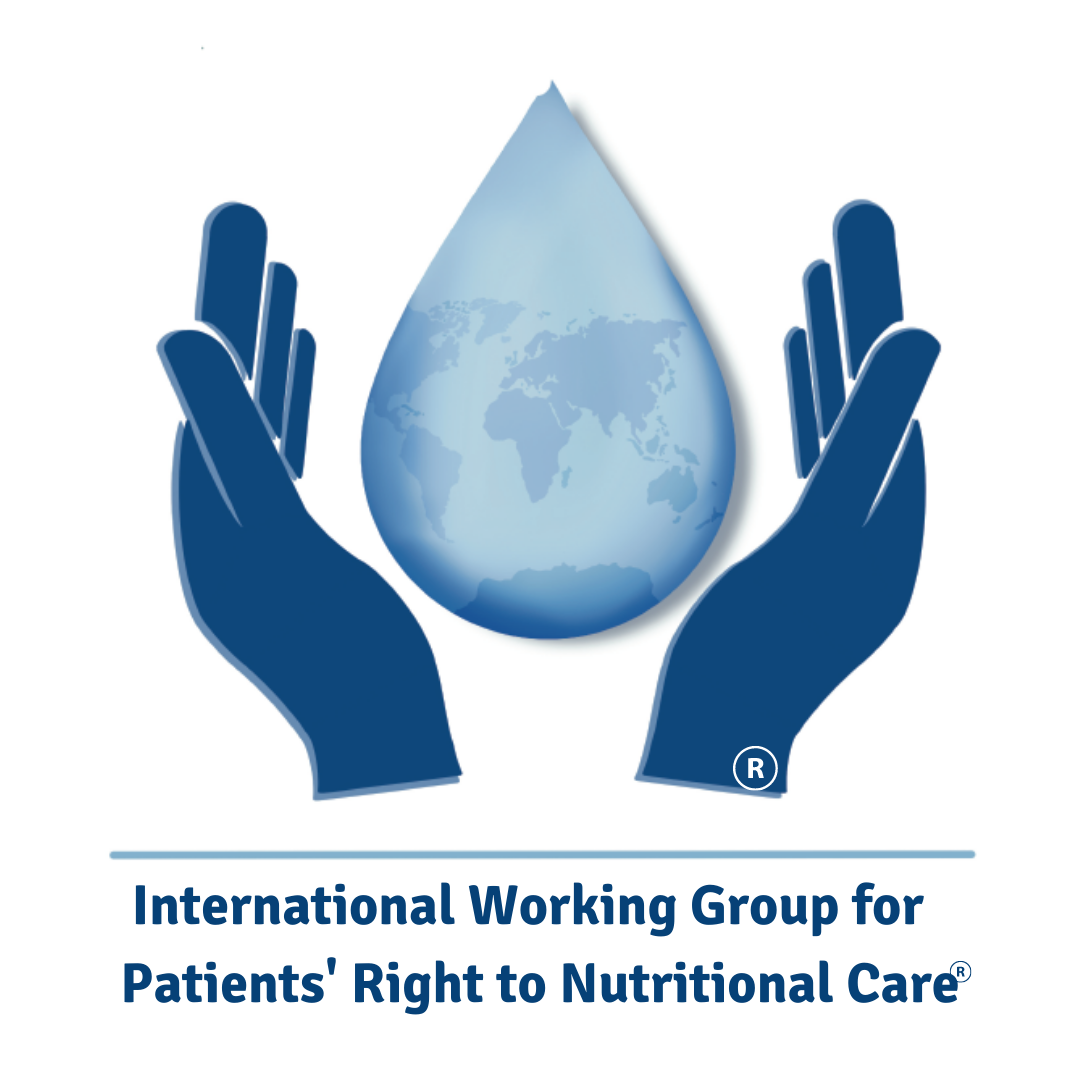 El derecho humano al cuidado nutricional puede ser definido por:

El alcance
El fundamento
Los titulares de obligaciones
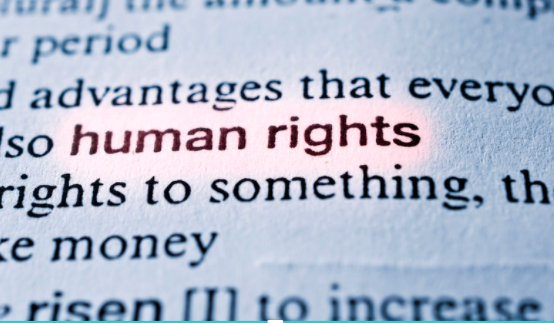 Nutrición Clínica y Derechos Humanos
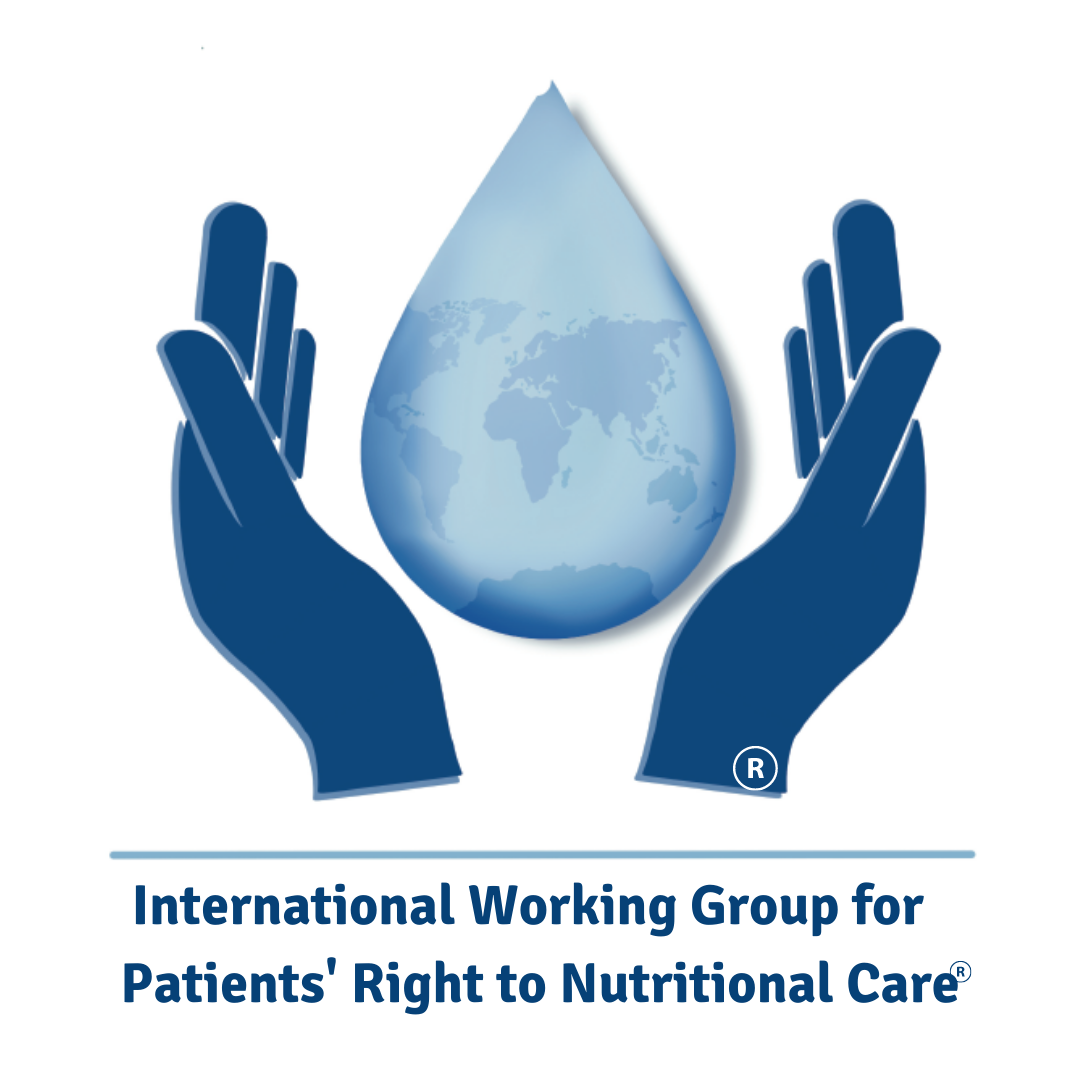 EL ÁMBITO
Defendemos que los pacientes tienen derecho a beneficiarse del proceso de atención nutricional:
El derecho a un cribado nutricional oportuno
El derecho a un diagnóstico de desnutrición 
El derecho a la evaluación nutricional
El derecho a una terapia nutricional adecuada basada en la evidencia 
El derecho a un seguimiento periódico
El derecho a que la terapia sea dirigida por un equipo interdisciplinario
Todos los gobiernos tienen el deber de garantizar es
Nutrición Clínica y Derechos Humanos
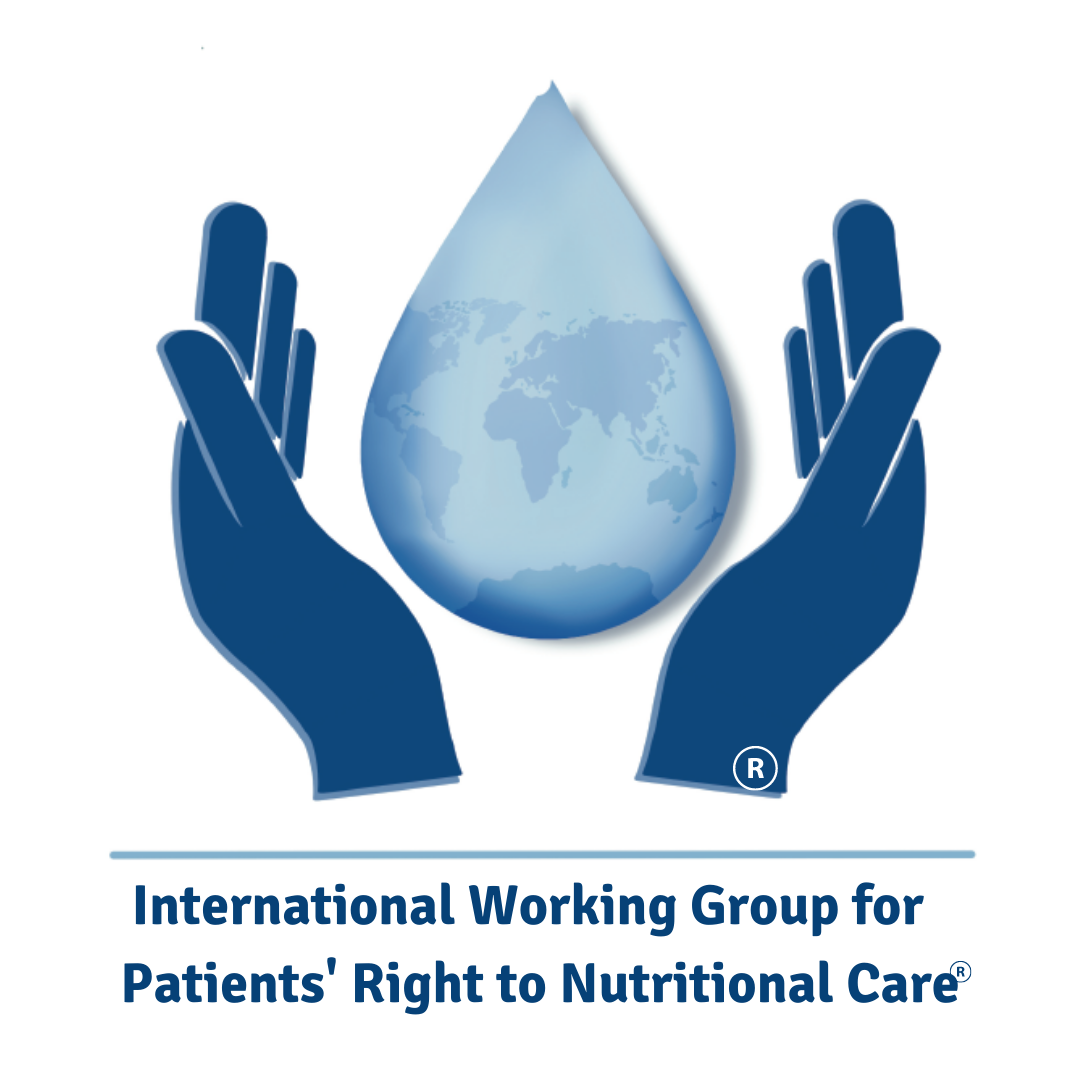 TERAPIA NUTRICIONAL BASADA EN LA EVIDENCIA

El paciente tiene derecho a recibir:
Una dieta hospitalaria 
Una dieta terapéutica (modificación de los alimentos y suplementos) 
Nutrición e hidratación administrada artificialmente 
Nutrición enteral
Suplementos nutricionales orales
Nutrición parenteral
Nutrición Clínica y Derechos Humanos
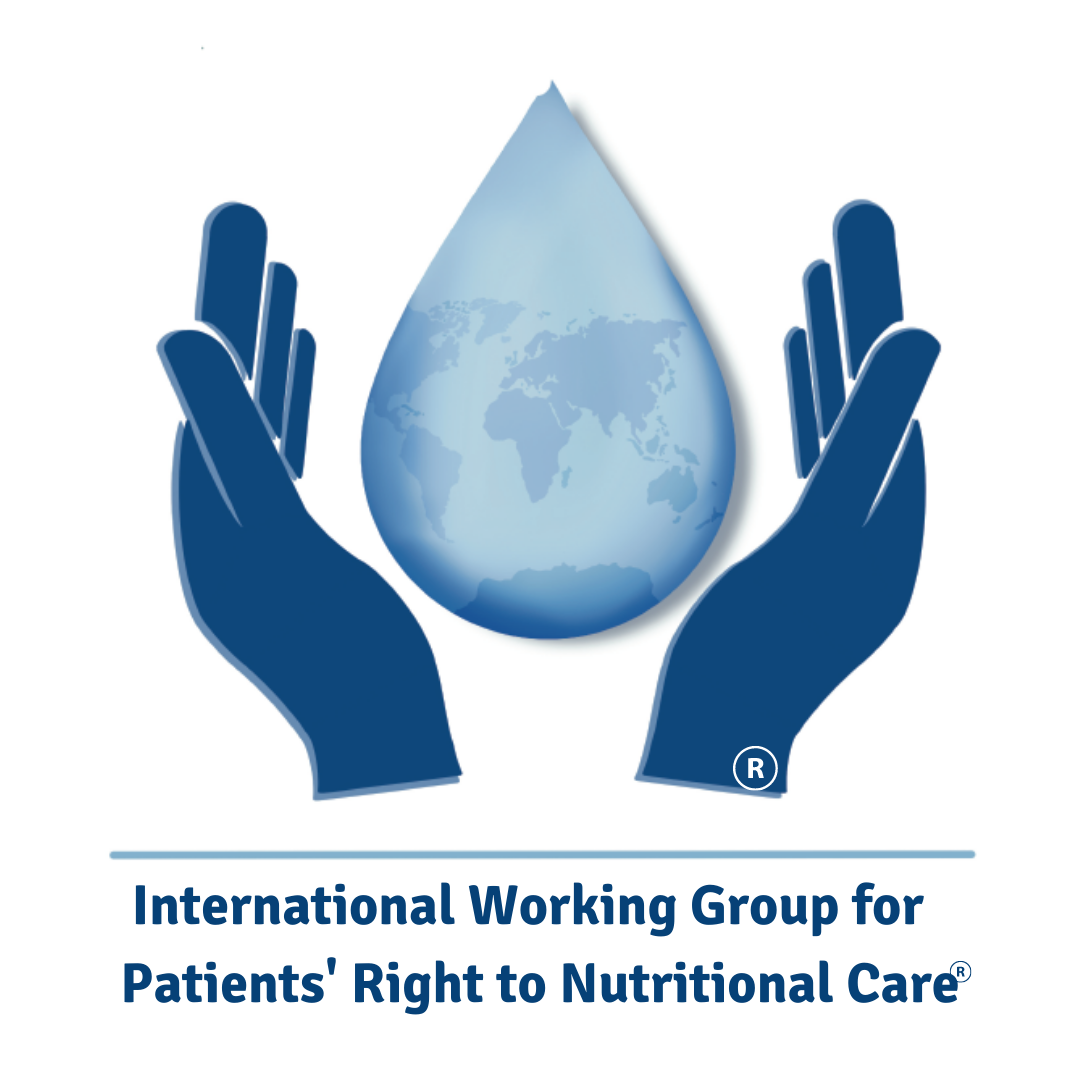 No estamos defendiendo:
El derecho a no sufrir de desnutrición 
La obligación de alimentar a todos los pacientes en cualquier etapa de la vida y a cualquier costo
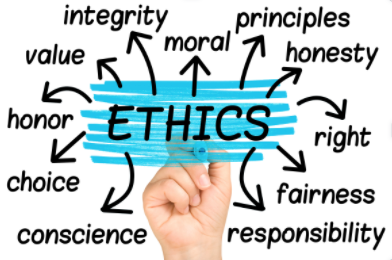 Por el contrario:
El enfoque basado en los derechos humanos implica que, desde el punto de vista ético, debe tomarse la mejor decisión para el paciente
Esto puede incluir, en determinadas circunstancias, la decisión de no alimentar
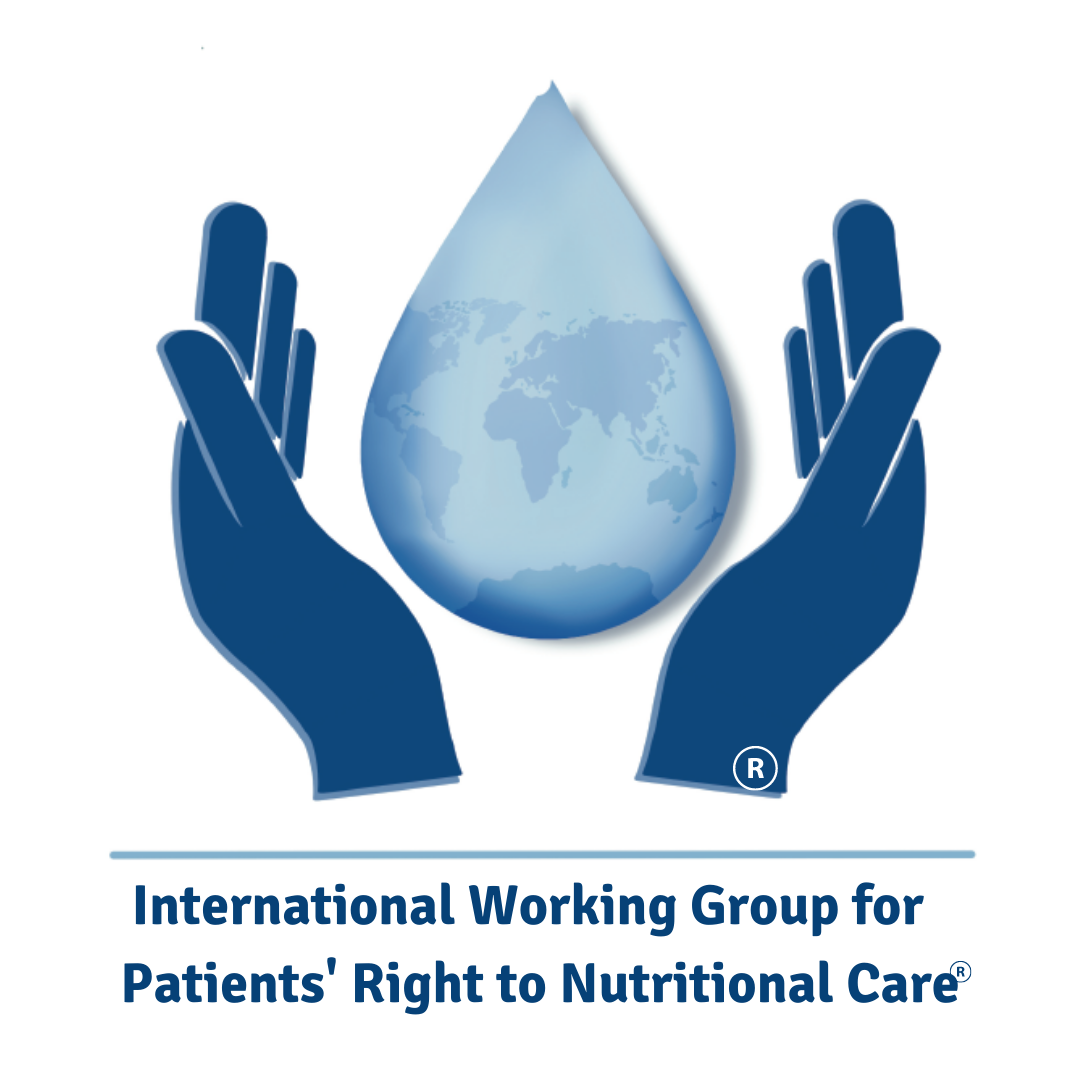 Nutrición Clínica y Derechos Humanos
El fundamento del Derecho al  cuidado nutricional es:

La dignidad humana
Principios éticos
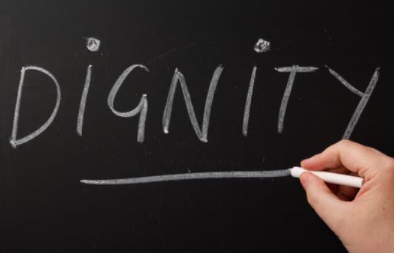 [Speaker Notes: A human right can be defined in accordance to its foundation, its duty-bearers and its content or scope.]
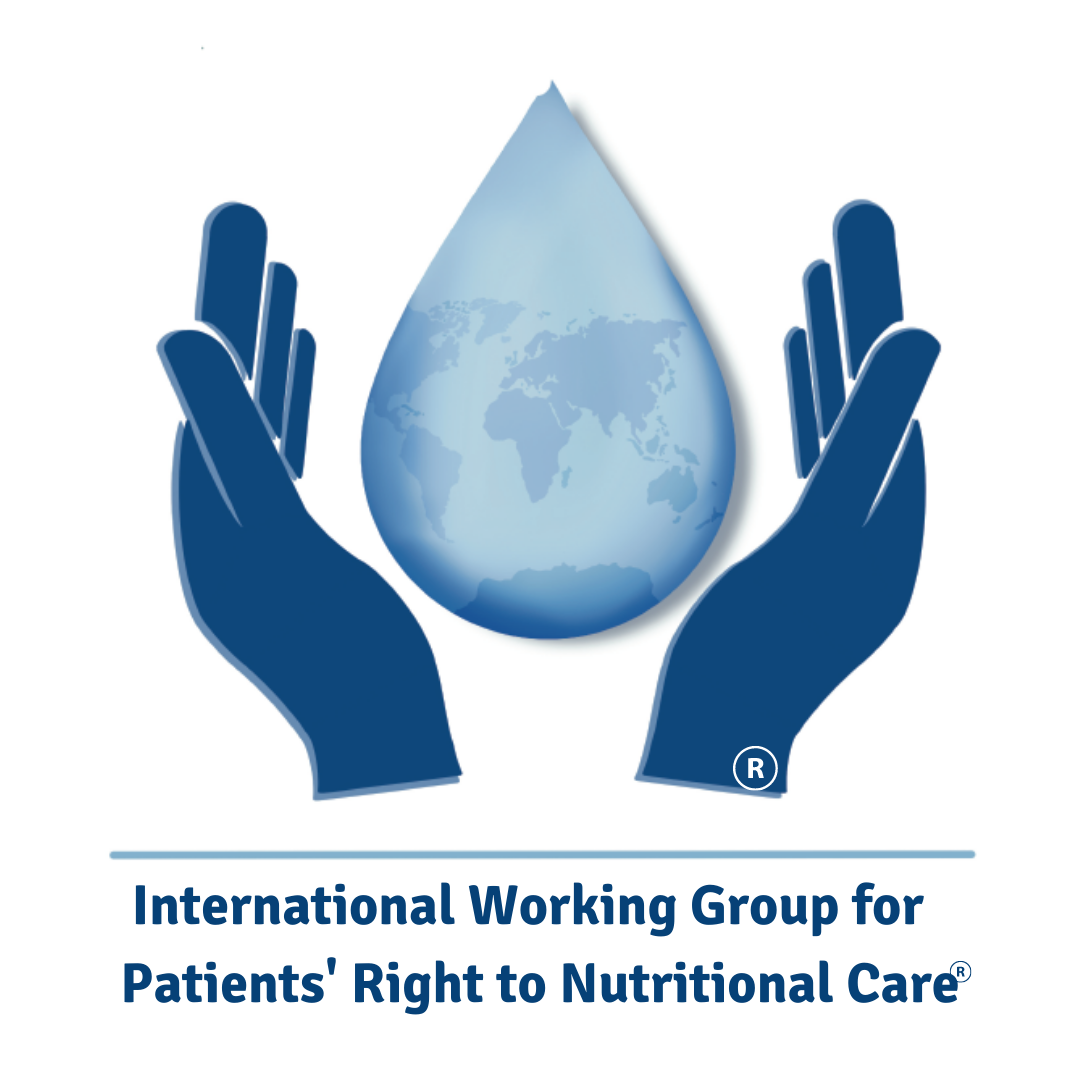 Nutrición Clínica y Derechos Humanos
Los titulares de obligaciones
El Estado y los responsables políticos
Los gestores institucionales
Profesionales sanitarios y cuidadores
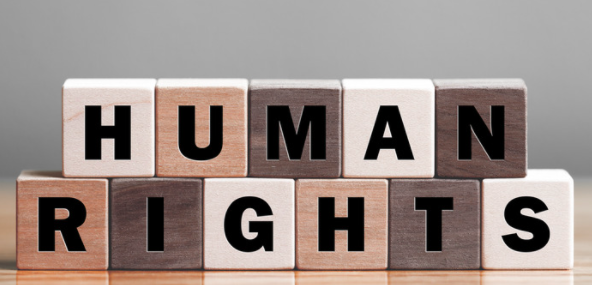 El derecho humano a la atención nutricional debe ser el objetivo de las políticas y los programas estatales, independientemente de su origen económico, social, cultural, religioso o político
¿Cómo puede el enfoque basado en los derechos humanos beneficiar a la nutrición clínica y la atención al paciente?
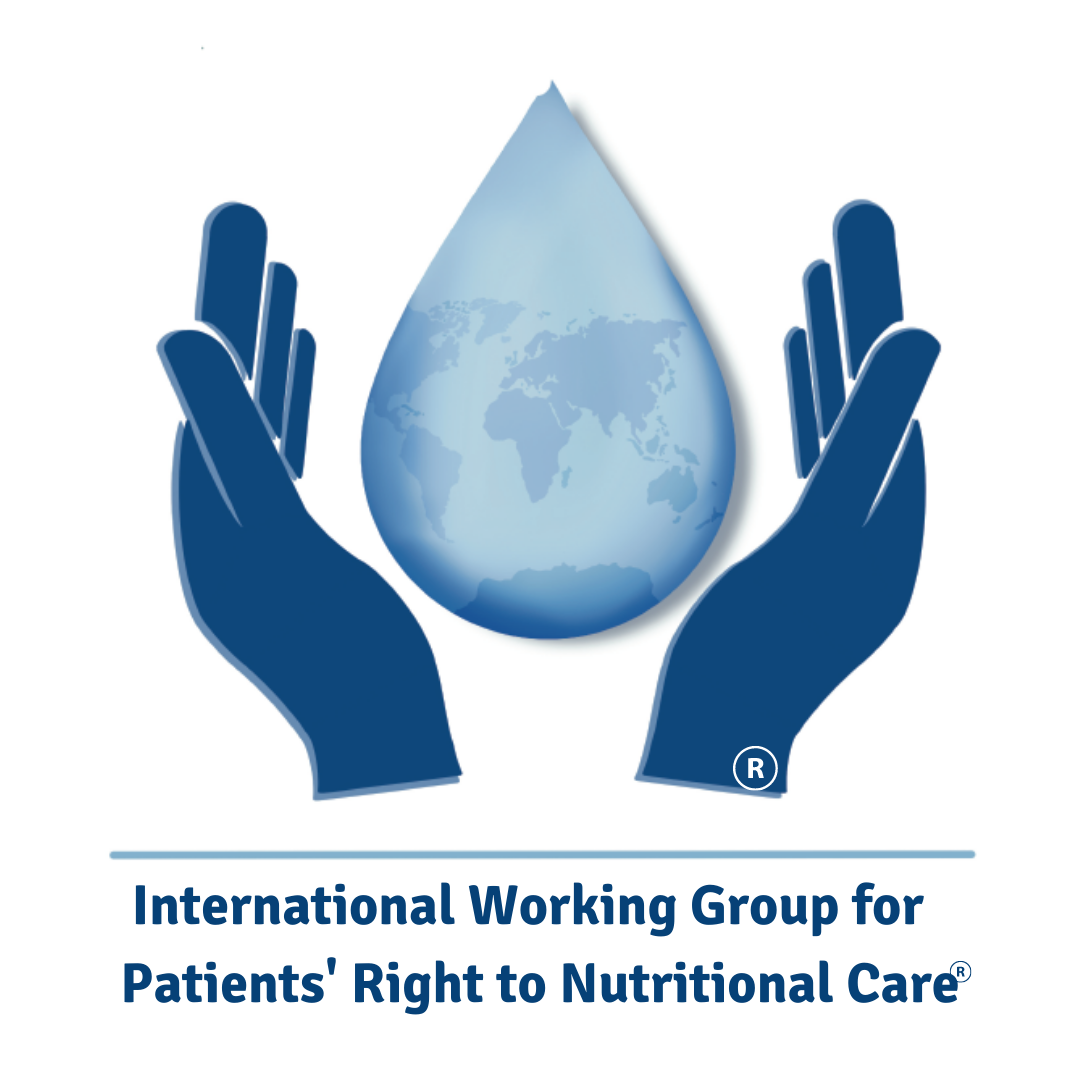 Todos los pacientes tienen derecho a beneficiarse del proceso de cuidado nutricional (derecho a ser examinados y diagnosticados)
Los profesionales de la nutrición clínica tienen el deber de garantizar una atención nutricional óptima y oportuna, respetando la dignidad de las personas que necesitan cuidados nutricionales
Las sociedades profesionales tienen el deber de promover el cuidado  nutricional como un derecho humano
Los gobiernos están obligados a respetar, proteger y cumplir el derecho a beneficiarse de todo el proceso de cuidado nutricional
*EBDH: Enfoque basado en derechos humanos
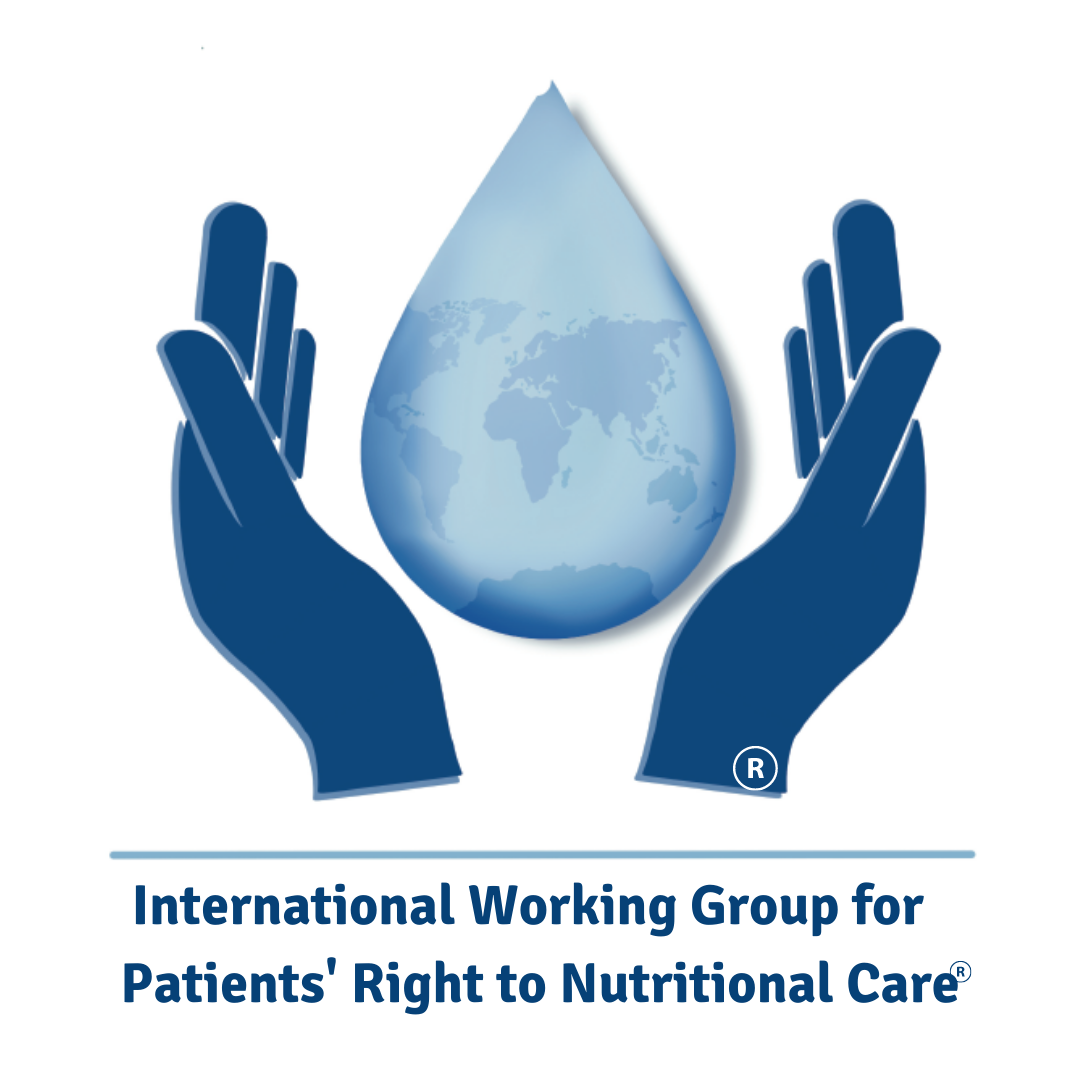 Impacto potencial del EBDH en la nutrición clínica
Pacientes
La nutrición clínica requiere un enfoque centrado en el paciente, en el que las necesidades y los derechos del paciente y su familia/cuidador son muy importante.
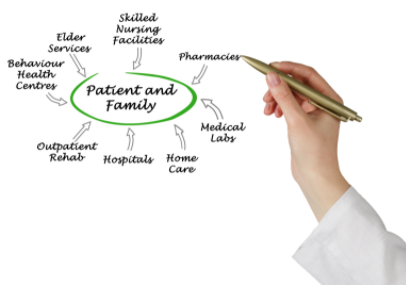 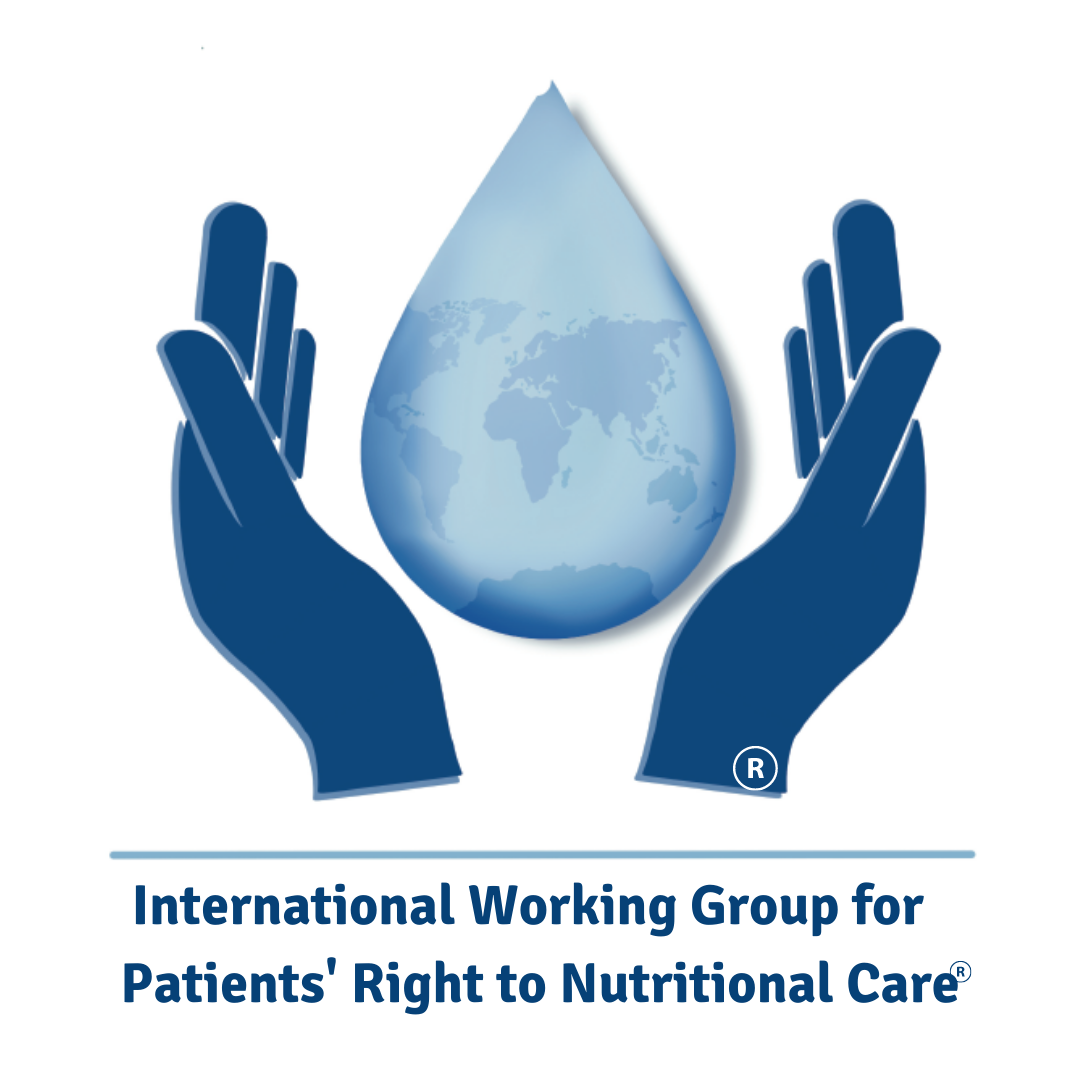 Impacto potencial del EBDH en la nutrición clínica
Clínicos
La ética y los derechos humanos deben ser los valores que guíen a los profesionales de la nutrición clínica
Las normas de derechos humanos, los valores éticos y los principios pueden contribuir a avanzar en la lucha contra desnutrición
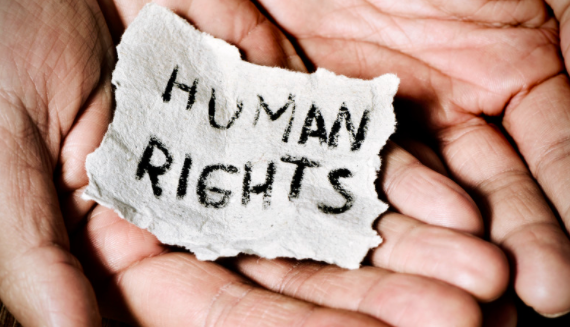 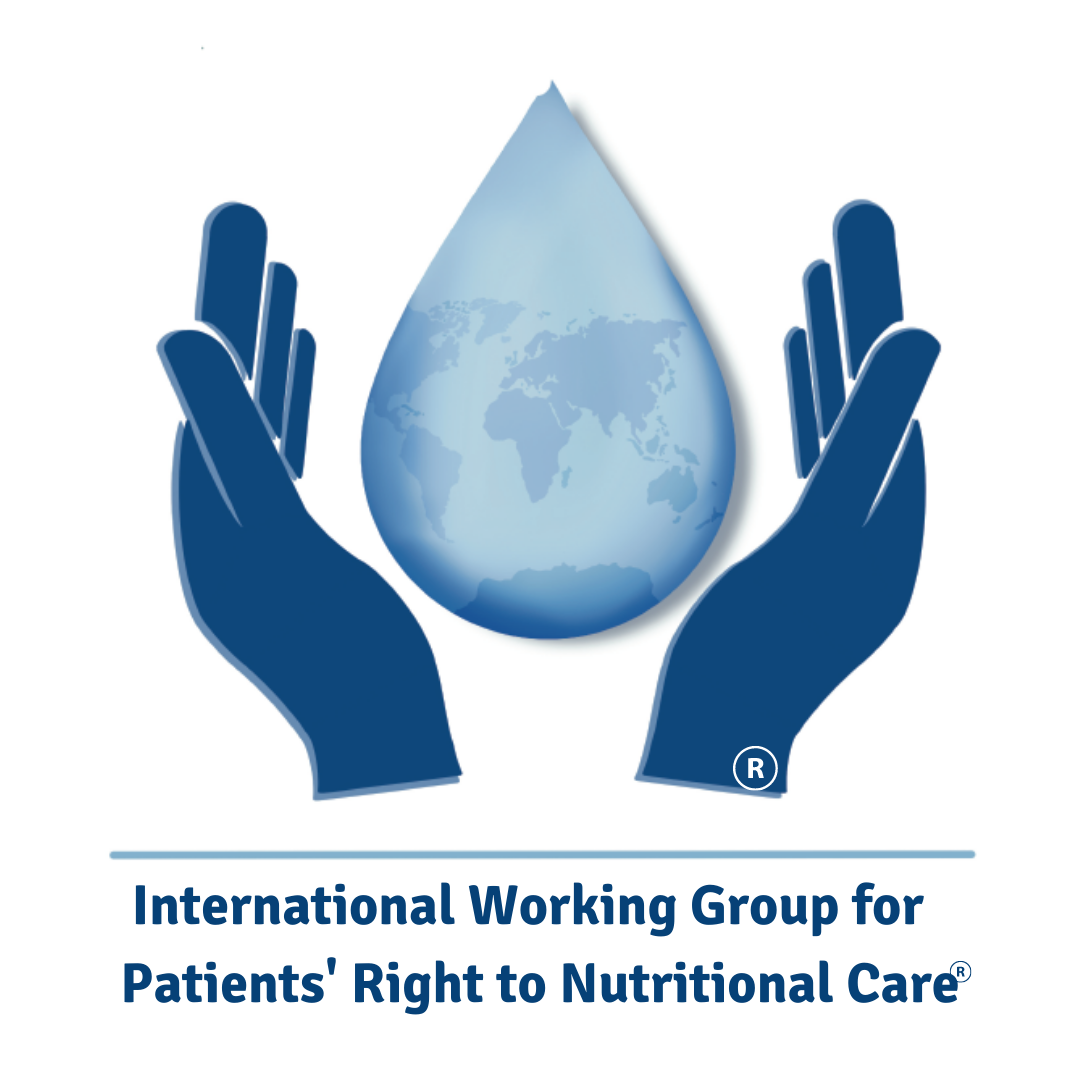 Impacto potencial del EBDH en la nutrición clínica
Sociedades de Nutrición Clínica
El EBDH* proporciona una orientación única y valiosa para los futuros fines y objetivos de las sociedades de nutrición clínica
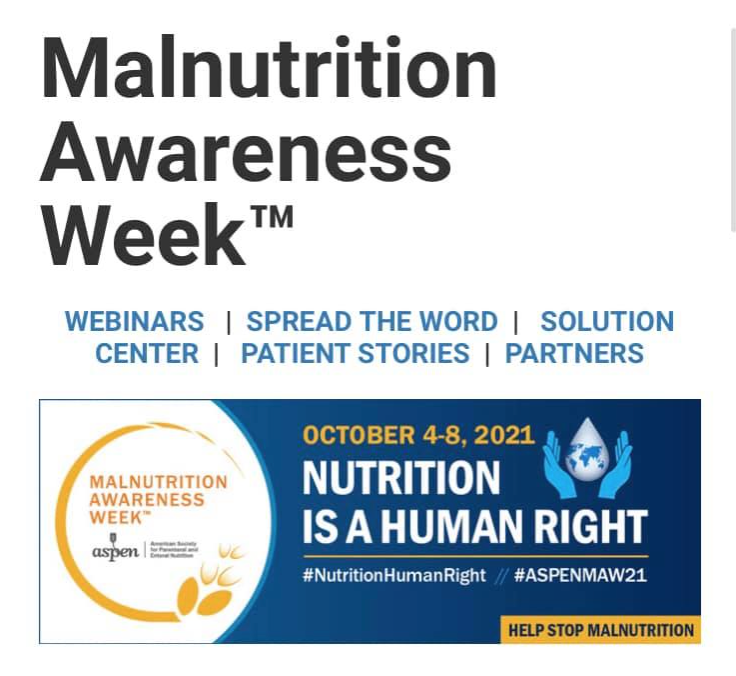 *EBDH: Enfoque basado en derechos humanos
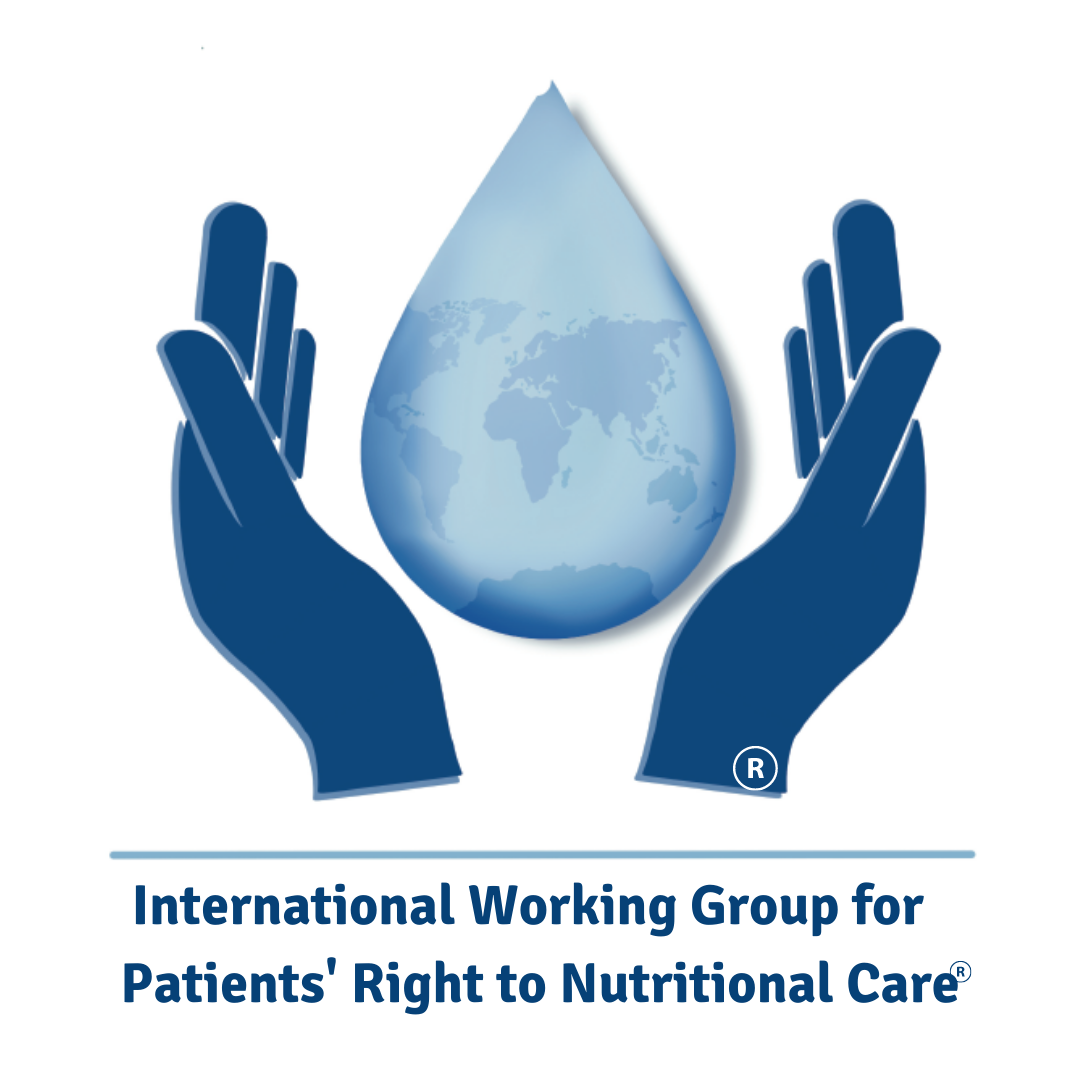 Impacto potencial del EBDH en la nutrición clínica
Responsables políticos
El EBDH* puede ayudar a salvar las diferencias de comunicación entre los médicos, los científicos y los responsables políticos 
El EBDH* debe constituir la base de las políticas de salud pública en materia de nutrición clínica
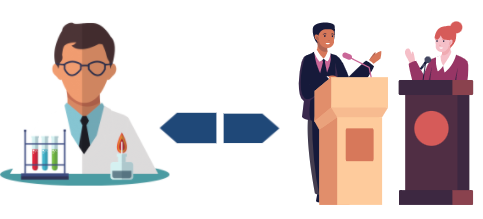 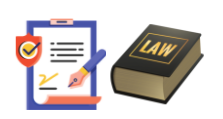 *EBDH: Enfoque basado en derechos humanos
IDENTIFICA DEBERES ESPECIFICOS PARA LOS 4 PILARES DE LA NUTRICIÓN CLINICA
IMPLICA UN COMPROMISO ÉTICO
Reconocer la vulnerabilidad del paciente desnutrido 
Respetar la dignidad del paciente
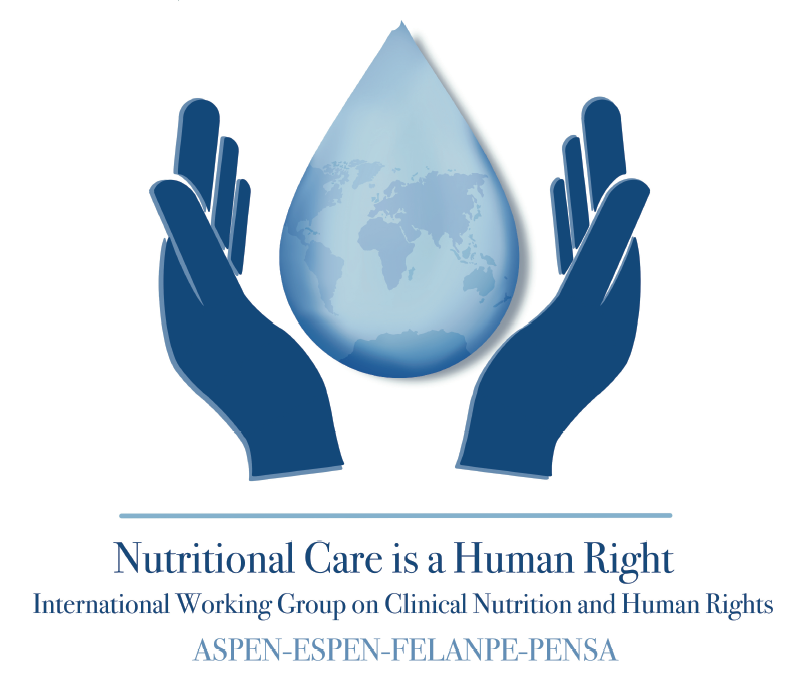 Enfoque Basado en
Derechos Humanos
Pacientes
Profesionales de la  salud
Sociedades científicas
IDENTIFICA PRIORIDADES Y OBJETIVOS PARA LA NUTRICIÓN CLÍNICA
Mejorar la investigación sobre nutrición y la formación médica
Destacar los aspectos económicos del  cuidado nutricional 
Crear una cultura institucional que valore la atención nutricional
Promover el empoderamiento del paciente
Acciones
EL EBDH EN CUIDADOS NUTRICIONALES REQUIERE LA ATENCION DE10 PRINCIPIOS
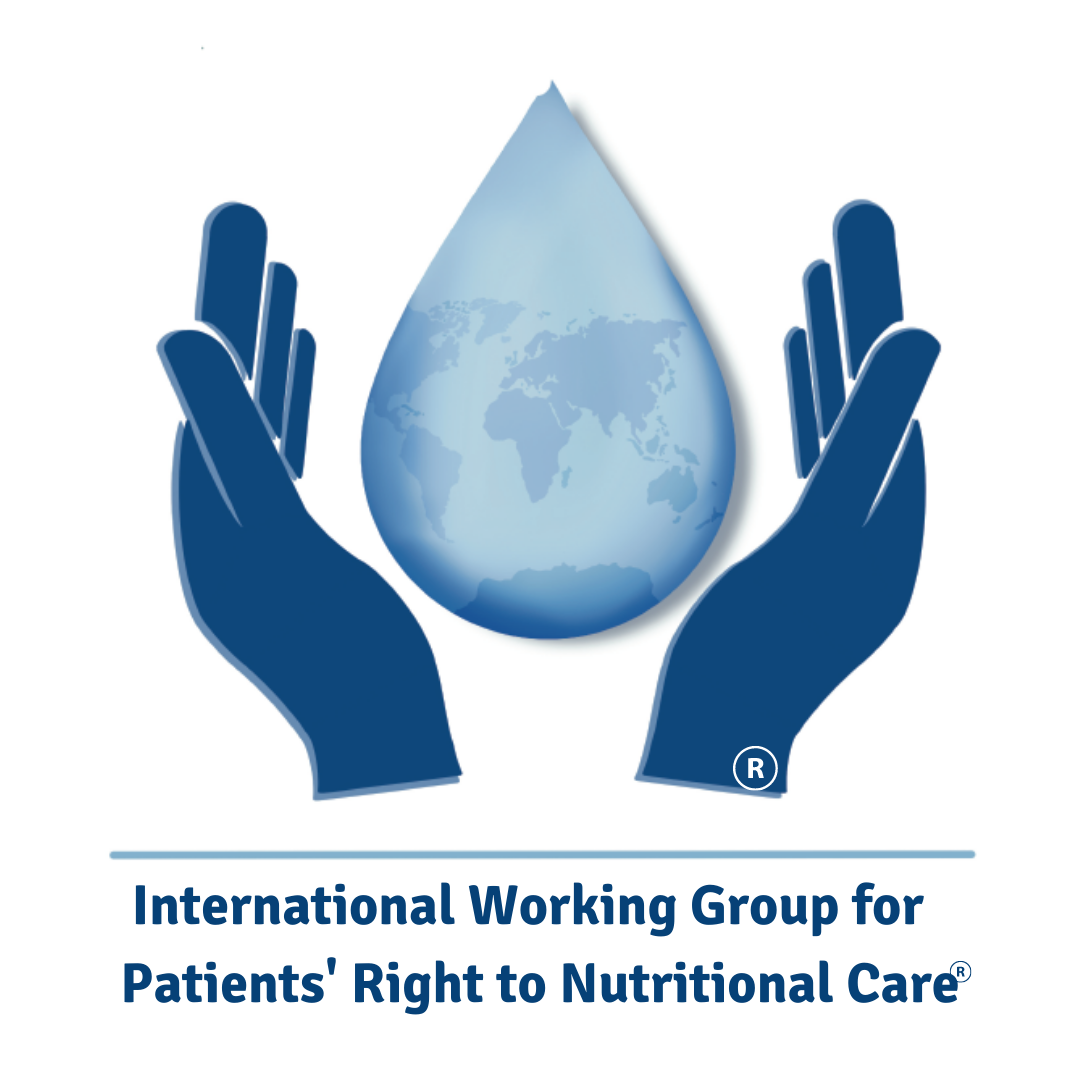 10 Principios recomendados para el EBDH
La política de salud pública debe hacer del cumplimiento del derecho al cuidado nutricional un eje fundamental en la lucha contra la desnutrición asociada a la enfermedad
La nutrición clínica debe integrarse a la política de salud pública con base en los derechos humanos, la equidad y los valores económicos
La educación e investigación en nutrición clínica es un eje fundamental del respeto y el cumplimiento del derecho a la atención nutricional
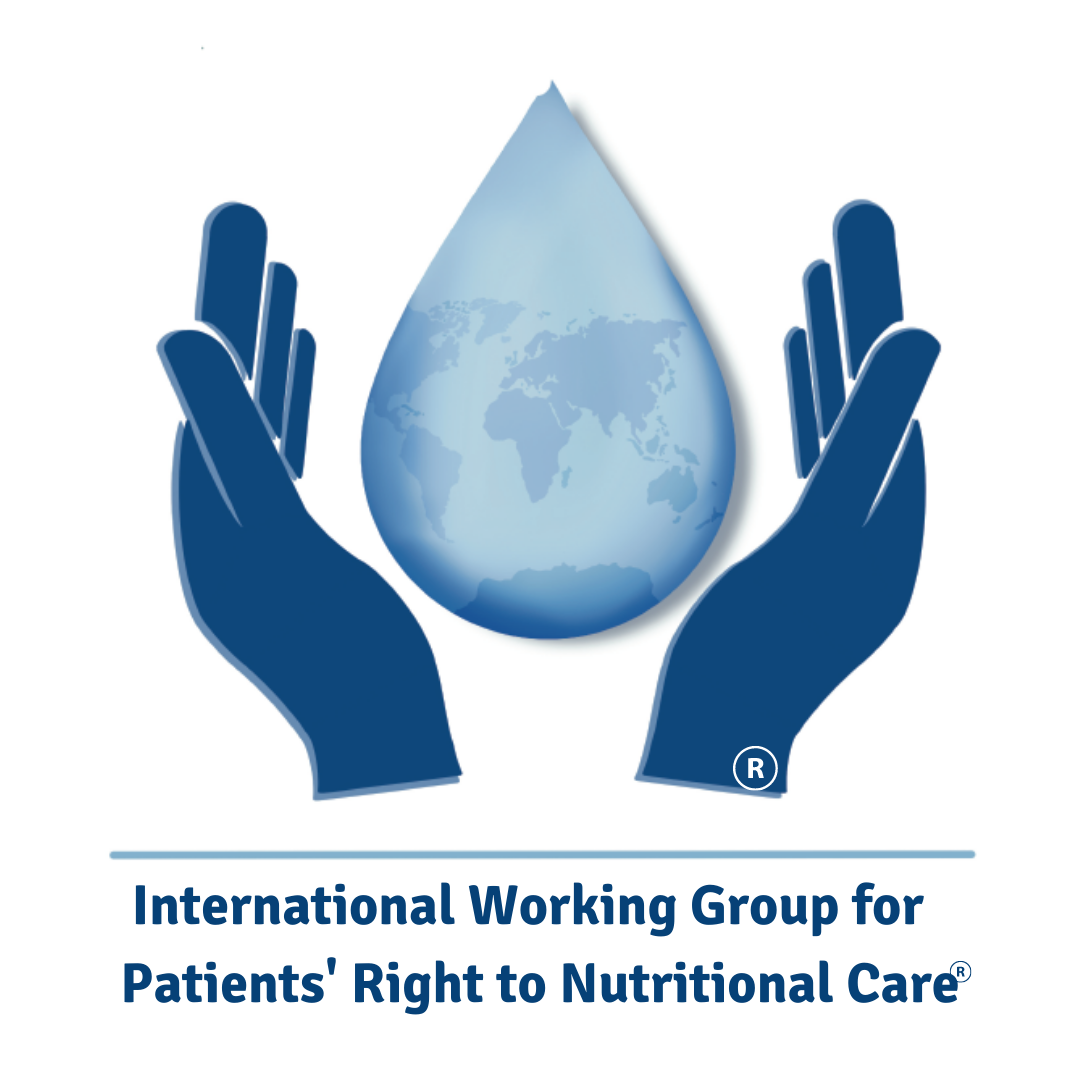 10 Principios recomendados para el EBDH
4. Principios y valores éticos en nutrición clínica, incluyendo la justicia y la equidad son  la base del derecho al cuidado nutricional
5. Los clínicos, los investigadores y los responsables políticos deben trabajar juntos para trasladar la terapia nutricional médica basada en la evidencia a las políticas en salud 
6. Para que se aplique eficazmente, la política de salud pública en materia de nutrición clínica debe considerar a todos los pacientes con riesgo nutricional, incluidas las mujeres embarazadas y los niños, como población objetivo
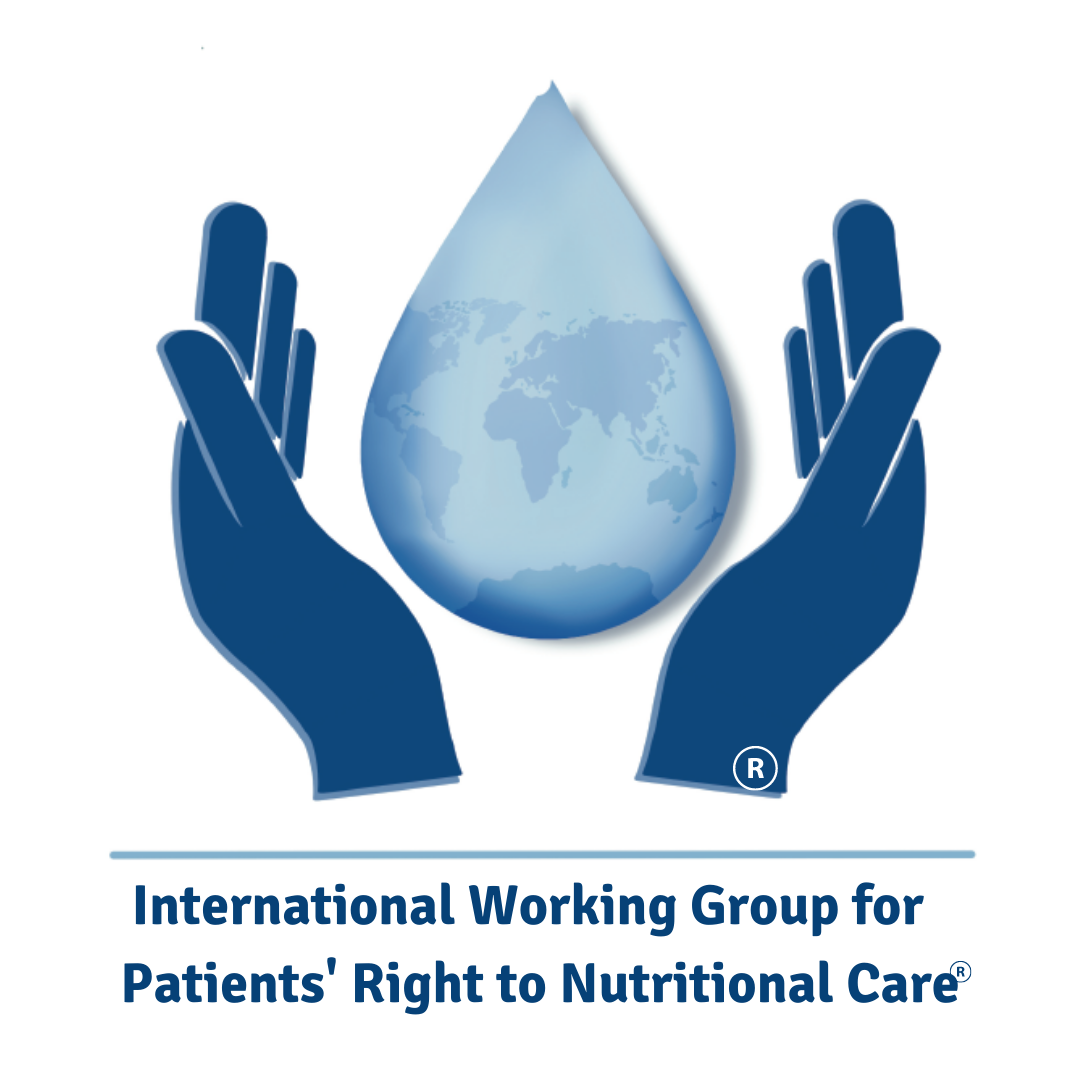 10 Principios recomendados para el EBDH
7. La política de salud pública debe considerar el cuidado nutricional como parte del enfoque holístico para el paciente, que tiene como objetivo prevenir y tratar la desnutricion y mejorar los resultados clínicos
8. El cuidado nutricional requiere una cultura institucional que siga principios y valores éticos, y un enfoque interdisciplinario
9. Todo proceso de cuidado nutricional debe incluir un plan de alta post-hospitalaria, con la participación de pacientes y cuidadores, y ser objeto de una auditoría anual
10. El empoderamiento del paciente es un factor clave para la acción necesaria para optimizar el cuidado nutricional
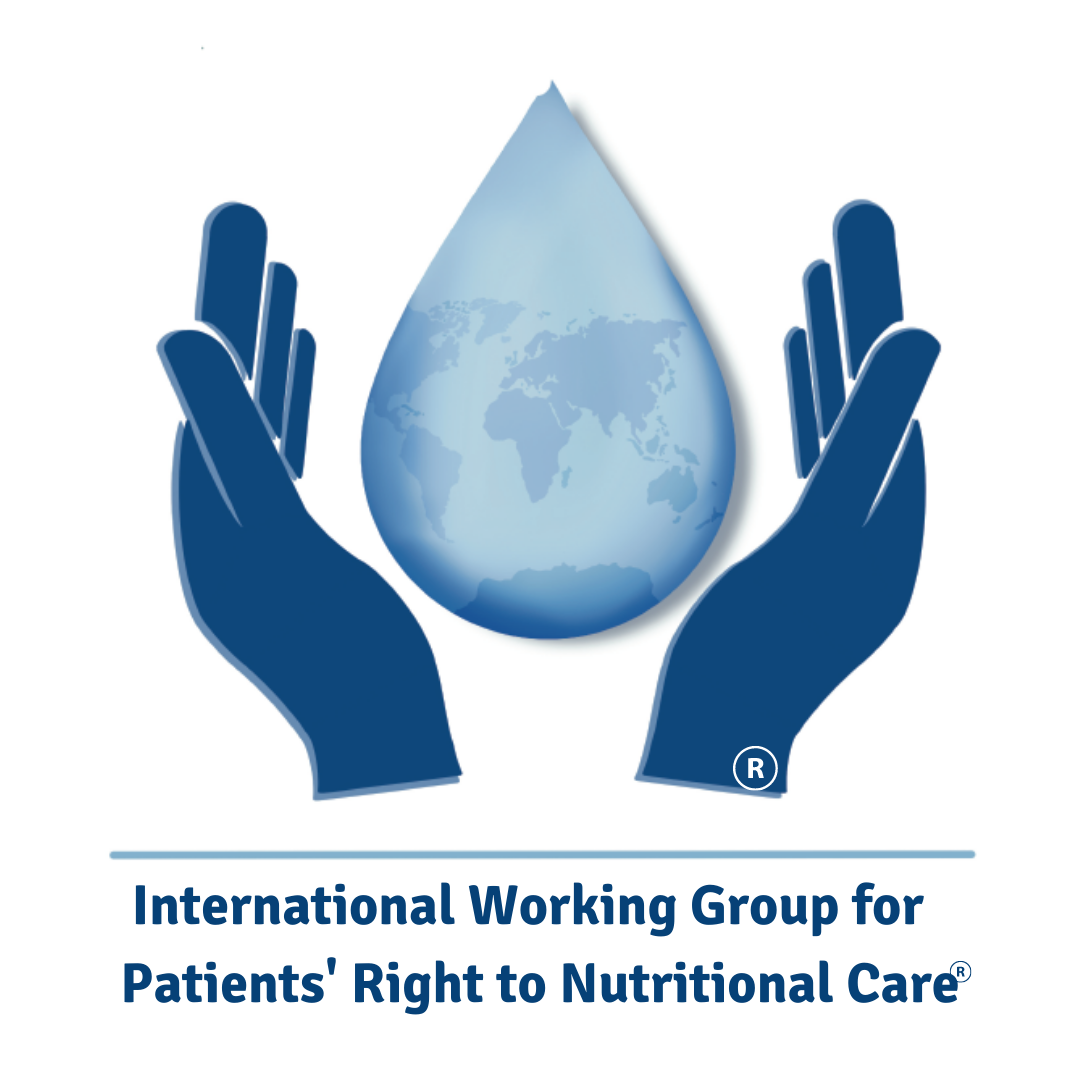 Nutrición Clínica y Derechos Humanos
Mensajes clave
El cuidado nutricional debe considerarse un derecho humano fundamental intrínsecamente ligado al derecho a la alimentación y al derecho a la salud
El paciente tiene derecho a
 ser examinado y diagnosticado de desnutrición asociada a la enfermedad
recibir una dieta hospitalaria regular, una dieta terapéutica (modificación de alimentos o suplementos), una terapia nutricional médica (**NAAA), por parte de un equipo interdisciplinario experto 
El EBDH en la nutrición clínica podría contribuir globalmente a la construcción de una perspectiva moral, política y jurídica del concepto de cuidado nutricional
*EBDH : Enfoque basado en derecho humanos **NAAA: Nutrición y alimentación administrada artificialmente
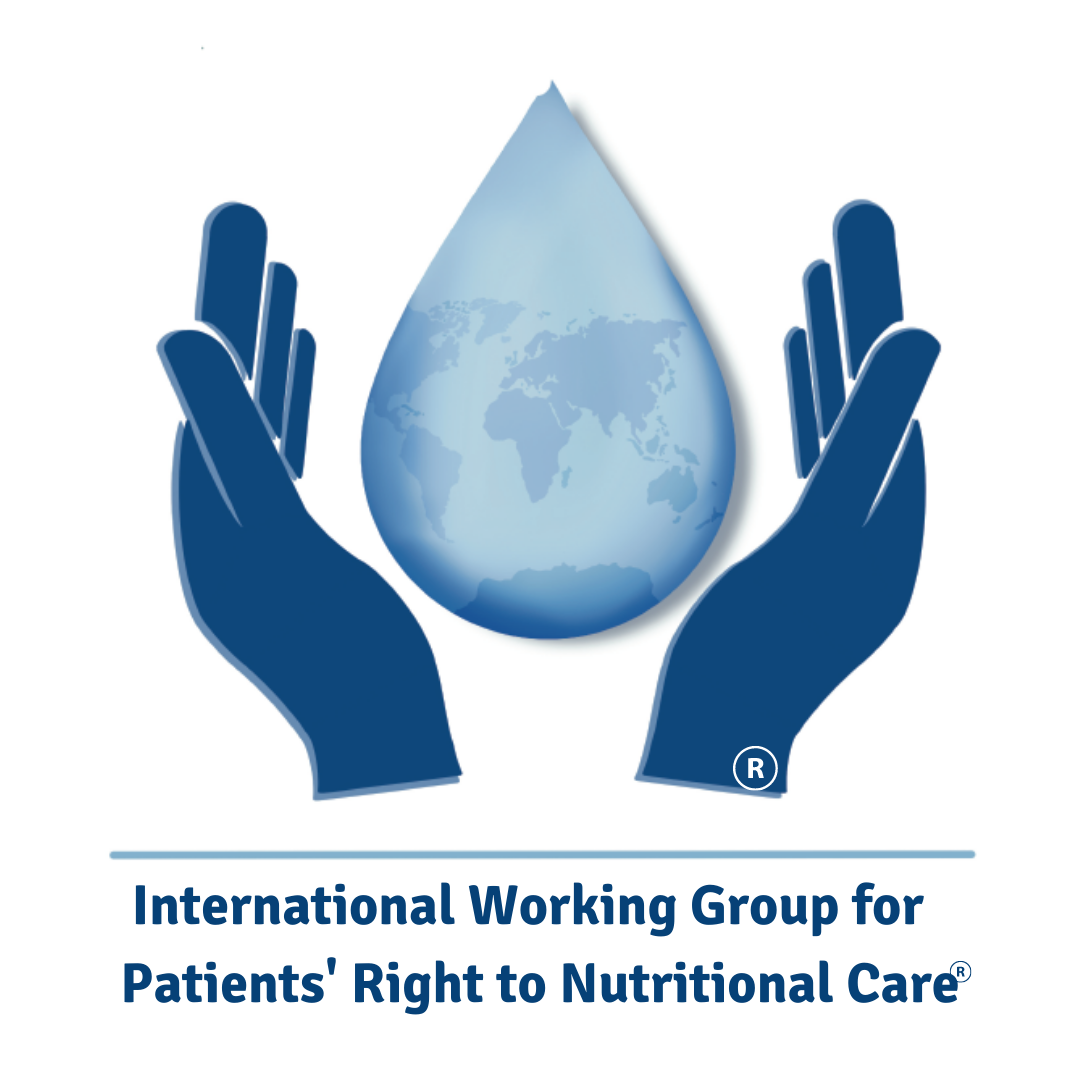 Clinical Nutrition and Human Rights
Mensajes clave
El EBDH* puede ser la piedra angular del  fundamento  de los instrumentos políticos y jurídicos en el ámbito de la nutrición clínica
 Desde el punto de vista jurídico y político, el EBDH* implica que los Estados y los titulares de deberes están vinculados a ciertas obligaciones, cuya aplicación efectiva puede ser reclamada legítimamente por las personas
Los titulares de obligaciones están obligados a "respetar, proteger y cumplir" el derecho de los pacientes a beneficiarse de todo el proceso de cuidado nutricional
Los gobiernos tienen el deber de garantizar el derecho al cuidado nutricional
*EBDH : Enfoque basado en derecho humanos
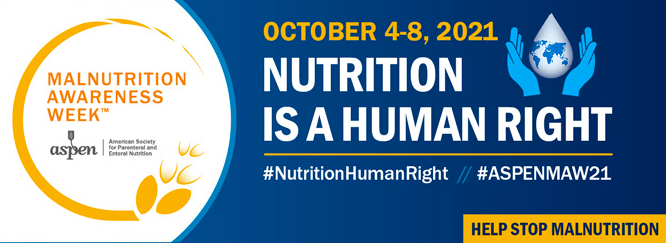 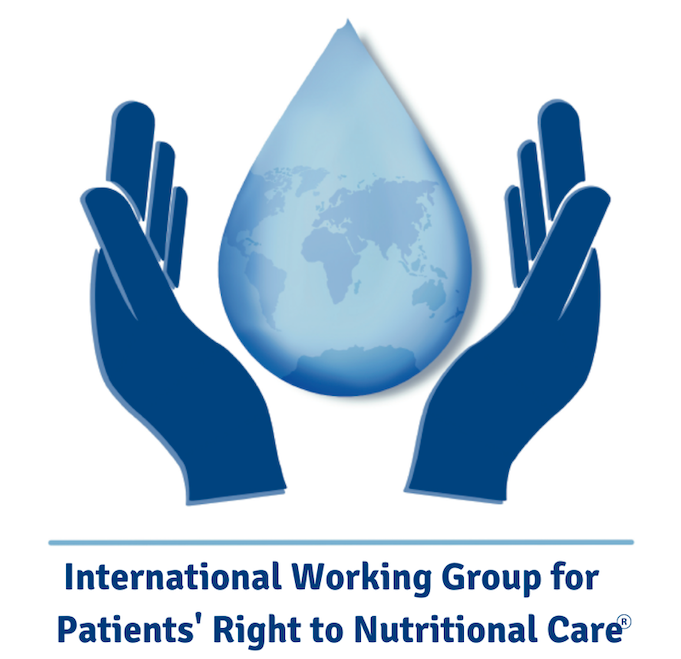 1. Articulo de posicion “free access” https://authors.elsevier.com/a/1d5nSxUE3bV8%7E 2.  youtube channel https://www.youtube.com/channel/UC9jizeJi-xh9Zc9BPuwqVpA